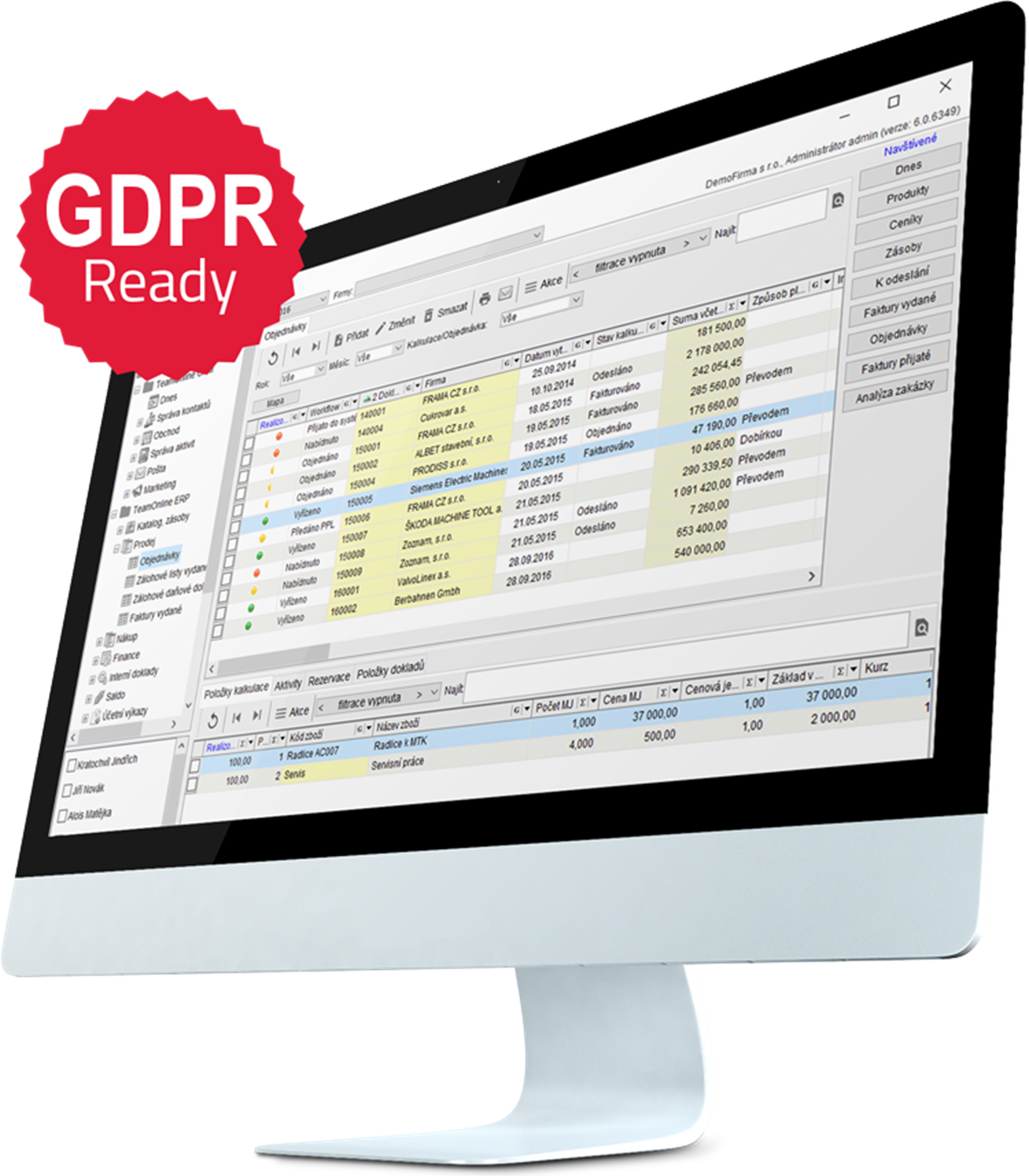 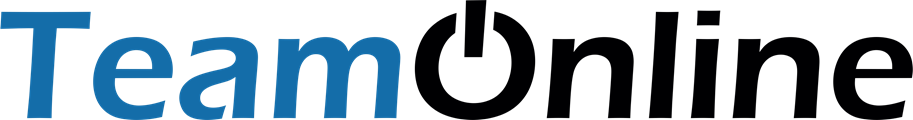 prezentace informačního
systému
GDPR_KDPCR_170911
TeamOnline je ekonomický informační systém postavený na moderních softwarových technologiích. 

Jméno produktu vystihuje jeho filozofii
PRACOVAT TÝMOVĚ a být ONLINE.

Precizně provázané oblasti a postupy pro vedení účetnictví, řízení obchodu a týmovou spolupráci jsou na každém kroku více než našlapané užitečnými nástroji…
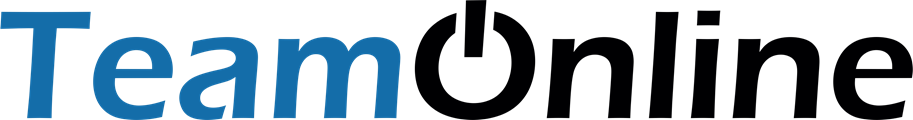 Je to vlastně taková stavebnice

V roce 2005 jsme započali práce na moderní platformě pro vývoj databázových systémů (TeamOnline framework). Na
této platformě vznikla řada specializovaných podnikových aplikací a úspěšných projektů. 

Platforma se osvědčila na výbornou, proto byla vybrána pro vytvoření komplexního informačního systému.

Přirovnání ke stavebnici je trefné. I v TeamOnline lze doskládat další moduly a funkce podle požadavků klienta. Navíc rychle a ekonomicky výhodně.
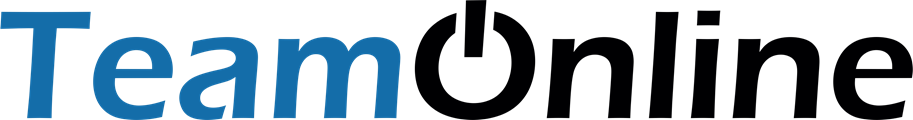 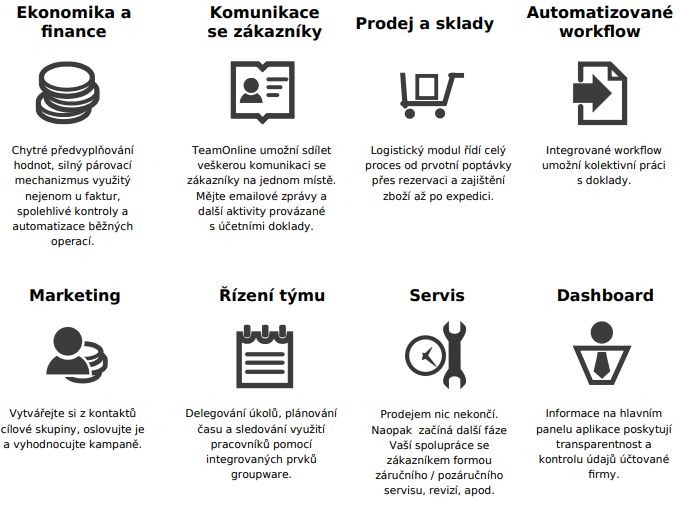 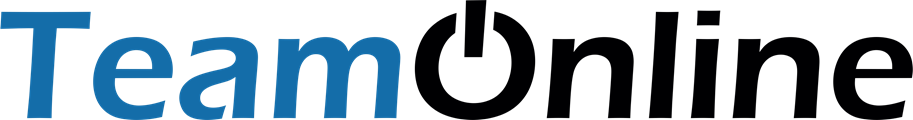 Uživatelské prostředí

TeamOnline obsahuje osvědčené, logické a příjemné uživatelské prostředí UI, ve kterém se uživatelé cítí ihned „jako doma“.
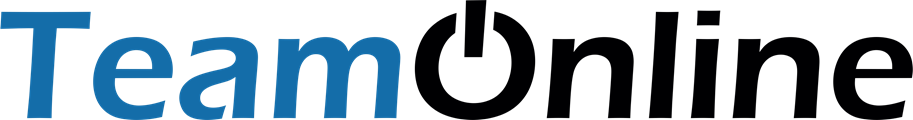 Čím se TeamOnline vyznačuje
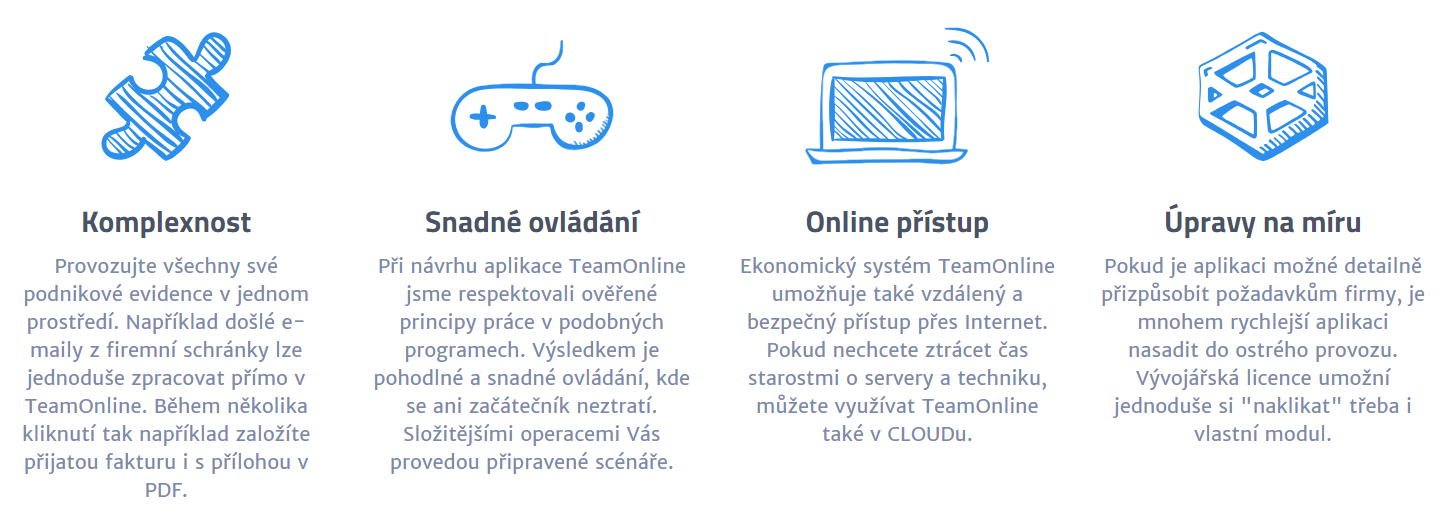 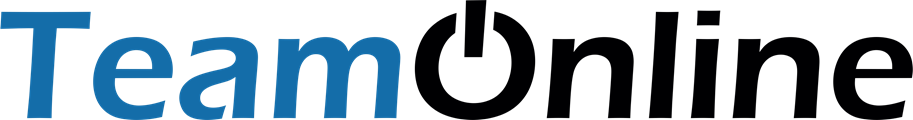 Online, ale bezpečně

TeamOnline lze provozovat i jako internetovou službu, ale s veškerými bezpečnostními standardy. 

Základem je šifrování dat, definování uživatelských rolí a přístupu až na úroveň jednotlivých záznamů a polí, protokol změn, zamykání období a dokladů atd…
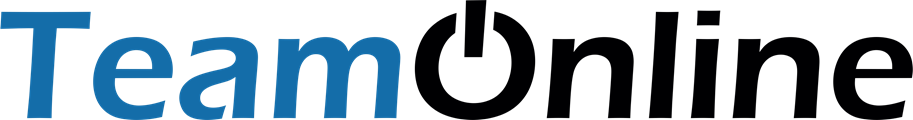 TeamOnline není ostrov v oceánu

Velice aktivně podporujeme integraci s okolním světem. Pomocí API a podobných nástrojů je TeamOnline již nyní propojen s dalšími systémy (G Suite, Office 365, telefonie, docházkové systémy, datové schránky, DMS, váhy apod.). 

A nová propojení přibývají.
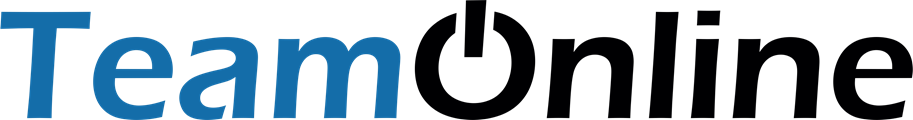 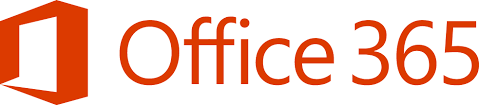 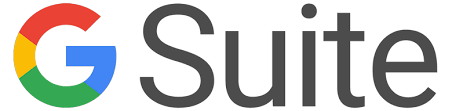 Vzorná technická podpora

Naše společnost působí na trhu ekonomických informačních systémů více než 20 let. 

Máme stabilní tým zkušených konzultantů a programátorů, kteří mají bohaté zkušenosti s firmami z různých oborů podnikání. 

Naším cílem je dlouhodobá spolupráce s klientem.
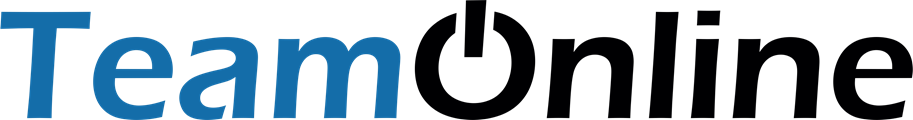 Malá rekapitulace na závěr
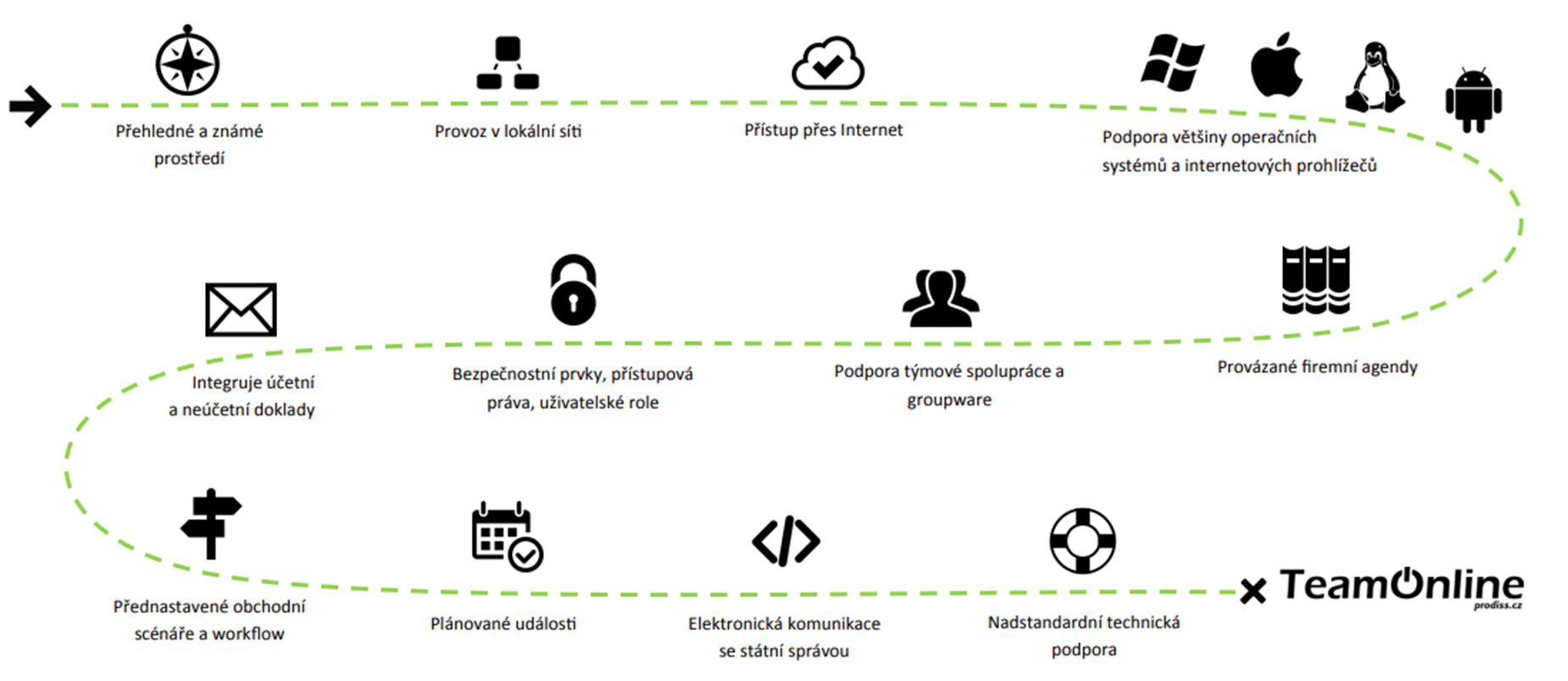 Zvolili nás a spoléhají na nás
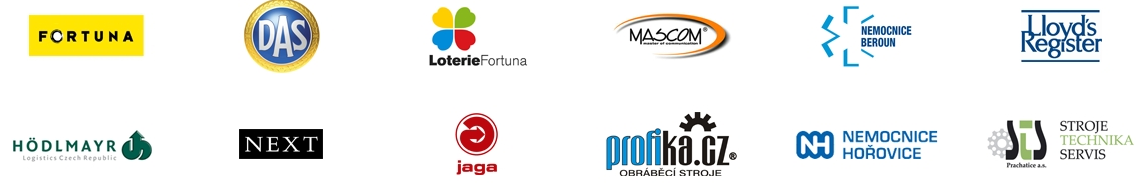 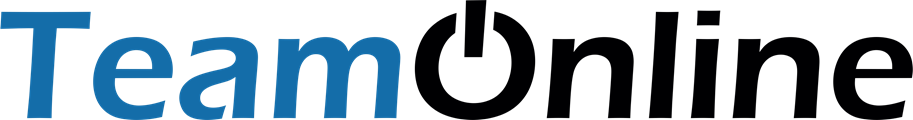 Děkujeme za pozornost

Těšíme se na spolupráci
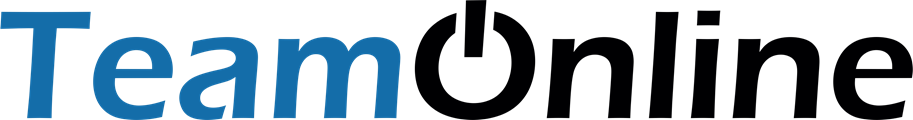